XI Съезд Российского общества медицинских генетиков с международным участием
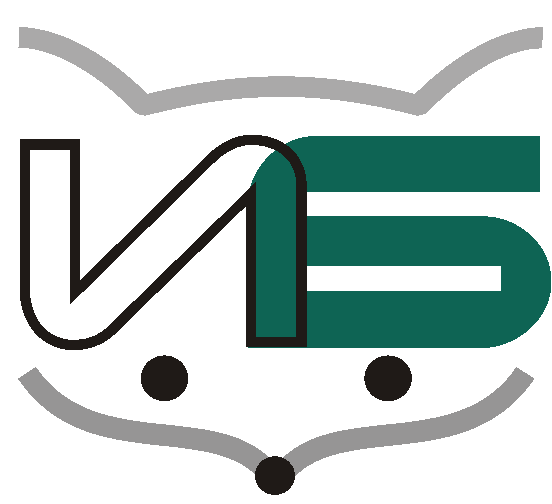 Уровень цитокинов ФНОα, ИЛ-6 и мРНК генов TNFA, IL6 в периферической крови как маркер трансформации стеатоза печени в стеатогепатит при неалкогольной жировой болезни печени
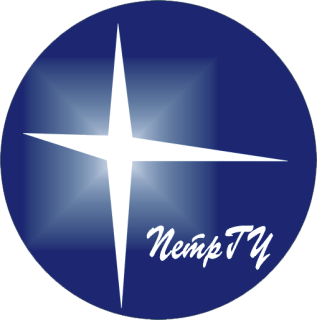 Курбатова И.В.*1, Топчиева Л.В.1, Дуданова О.П.2, Шиповская А.А.2
1Институт биологии – обособленное подразделение Федерального государственного бюджетного учреждения науки Федерального исследовательского центра «Карельский научный центр Российской академии наук», г. Петрозаводск
2Федеральное государственное бюджетное образовательное учреждение высшего образования «Петрозаводский государственный университет», г. Петрозаводск
*e-mail: irina7m@yandex.ru
Работа выполнена в рамках государственного задания по теме № FMEN-2022-0009.
Дифференциация неалкогольного стеатогепатита (НАСГ) от стеатоза печени (СП)
при неалкогольной жировой болезни печени (НАЖБП)
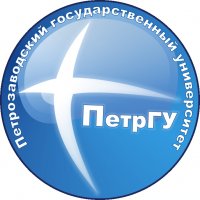 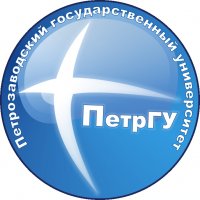 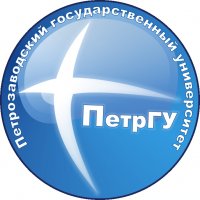 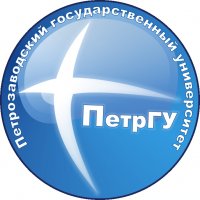 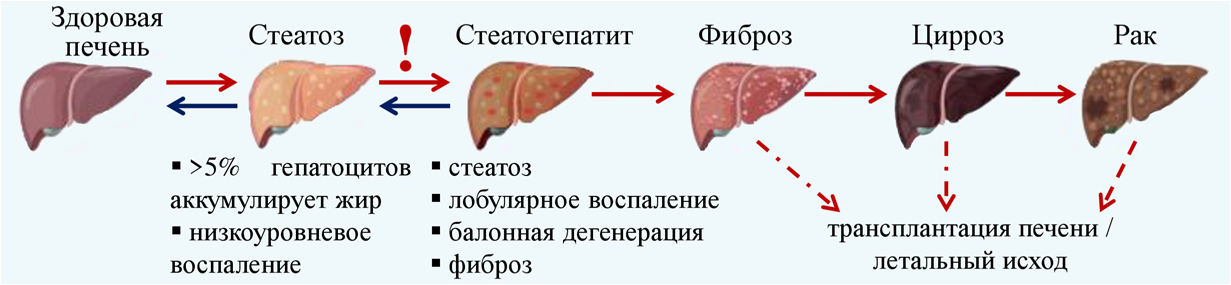 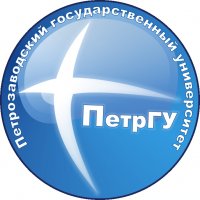 Одна из ключевых проблем диагностики НАЖБП – поиск альтернатив биопсии печени
для дифференциации НАСГ от СП.
ФНОα и ИЛ-6 – основные медиаторы воспаления при НАЖБП, однако данные по оценке их уровня в крови в качестве маркера диагностики и прогрессирования НАЖБП противоречивы, а уровень мРНК их генов в лейкоцитах периферической крови (ЛПК), реализующих иммуновоспалительные процессы в печени, не рассматривался в качестве такового. 
Цель работы – оценка уровня ФНОα, ИЛ-6 и мРНК кодирующих генов в периферической крови в качестве маркеров трансформации СП в ранний НАСГ (слабой активности (СА)).
2
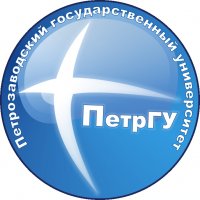 Характеристика групп исследования. Методы
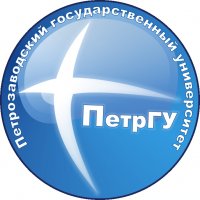 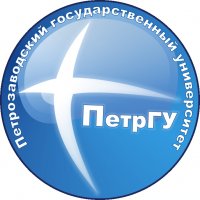 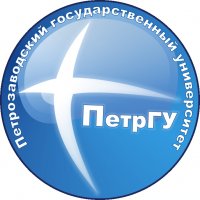 МАТЕРИАЛ: образцы венозной крови доноров изучаемых групп. Забор крови и обследование до назначения гепатопротекторной и иной терапии на базе ЧУЗ КБ «РЖД-медицина» (г. Петрозаводск).
Определение формы НАЖБП: слепая чрескожная биопсия печени по методу Brunt et al. (1999).
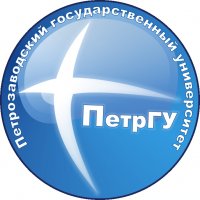 ● ПЦР в реальном времени (определение уровня мРНК генов TNFA и IL6 в ЛПК)
● ИФА (определение уровня цитокинов в плазме)
● Статистический анализ: GraphPad Prism v7 (р<0,05)
критерий H Краскела–Уоллиса, 
критерий U Вилкоксона–Манна–Уитни с поправкой Бонферрони,
ранговый коэффициент корреляции Спирмена (r), 
анализ ROC-кривых: вычисление площадей под кривыми (AUC), оптимального порога отсечения в соответствии с максимальным индексом Юдена J.
 Исследования выполнены на научном оборудовании ЦКП ФИЦ «Карельский научный центр РАН».
Представлены медианы. Отличие (p<0,016) от *контроля,#СП (U критерий с поправкой Бонферрони)
3
Уровни ФНОα, ИЛ-6 и мРНК кодирующих генов в периферической крови
при ранних формах НАЖБП
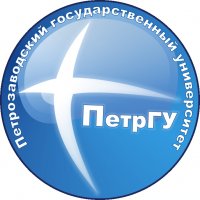 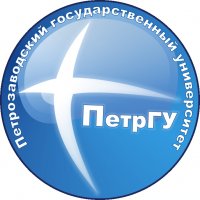 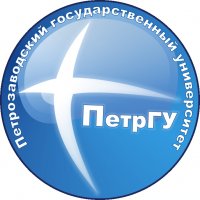 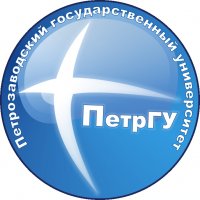 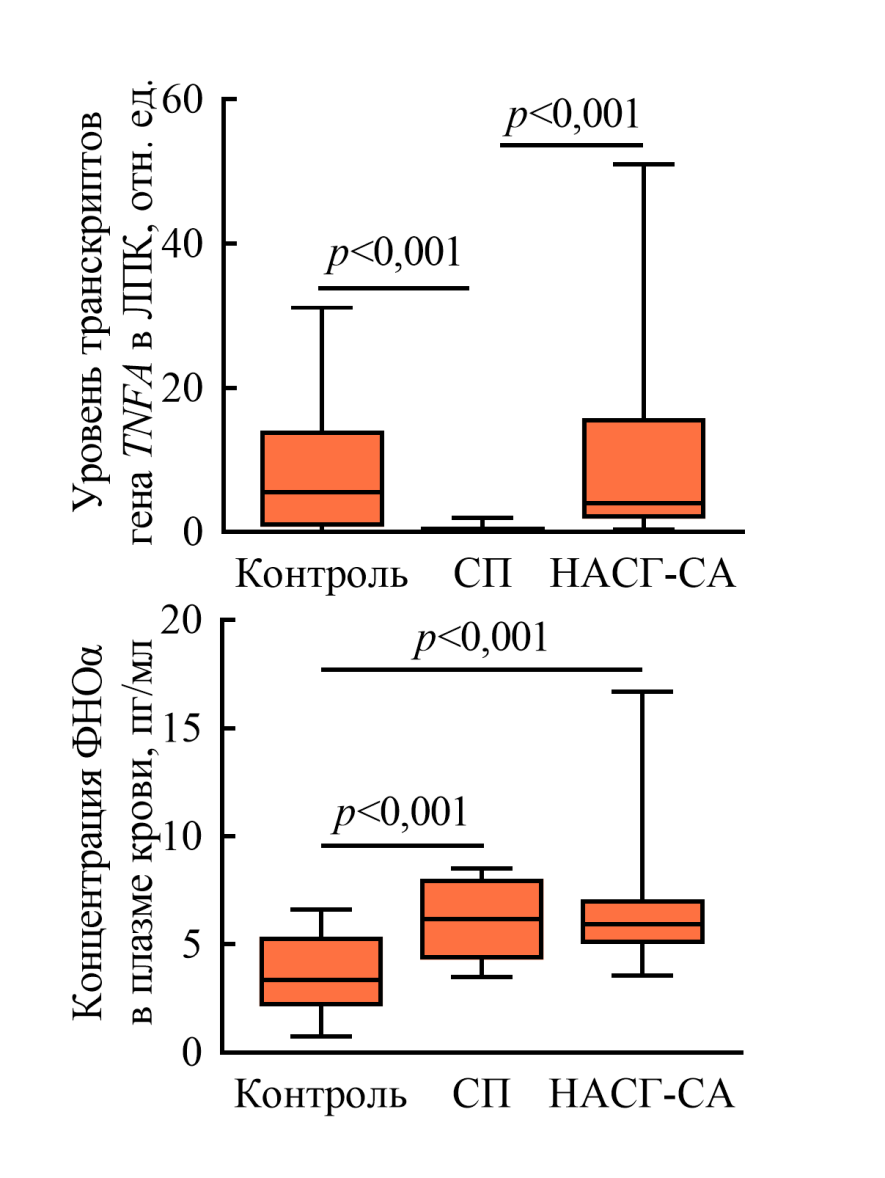 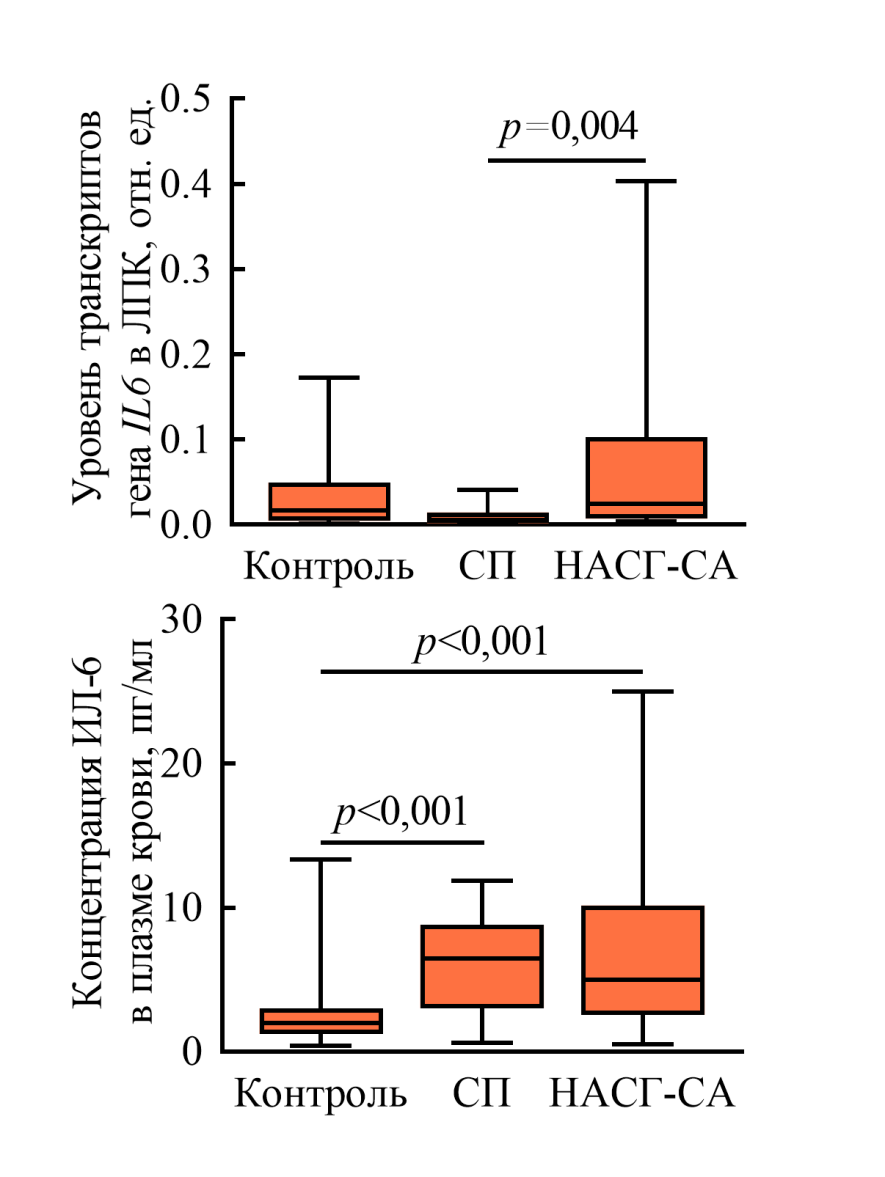 ROC-анализ уровней мРНК генов TNFA и IL6 в ЛПК пациентов НАСГ-СА относительно СП 












AUC (TNFA) = 0,973 (95% ДИ 0,925–1,000), p<0,001; порог отсечения >1,095 отн. ед.
AUC (IL6) = 0,769 (95% ДИ 0,634–0,957), p=0,005; порог отсечения >0,014 отн. ед.
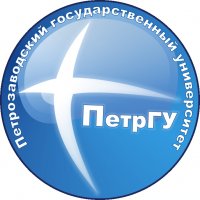 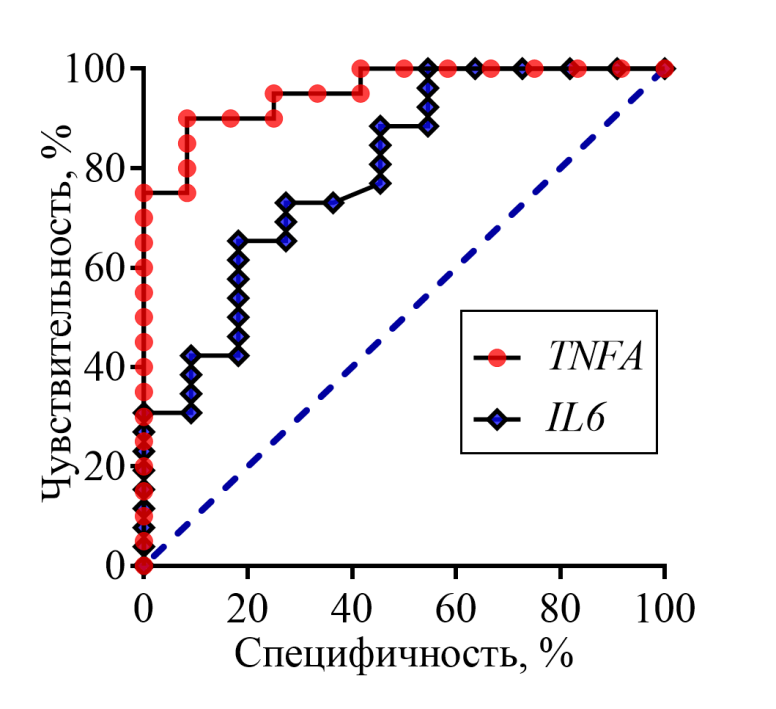 4
Корреляции между показателями крови при ранних формах НАЖБП. Выводы
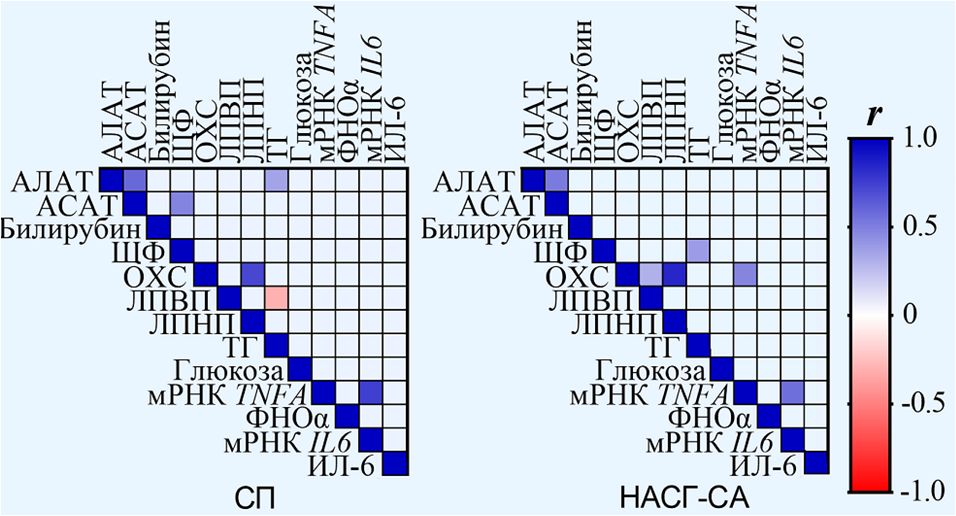 ВЫВОДЫ:
1. Концентрации ФНОα и ИЛ-6 в крови при ранних формах НАЖБП (СП и НАСГ-СА) не различаются, но повышены по сравнению со здоровыми людьми.
2. Уровни мРНК генов TNFA и IL6 в ЛПК при НАСГ-СА выше, чем при СП, коррелируют между собой и диагностически значимы для выявления НАСГ-СА среди СП.
В настоящей работе впервые показано, что уровни мРНК генов TNFA и IL6 в ЛПК повышаются при формировании НАСГ относительно СП и могут рассматриваться в качестве молекулярно-генетических маркеров трансформации простого стеатоза печени в неалкогольный стеатогепатит.
5